GLOBAL ECO THE SAEM
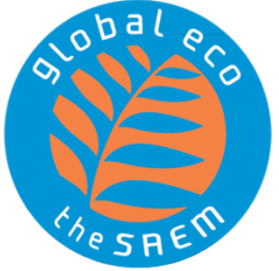 Позиционная карта продукции_август_2015
Примечание: информация обновлена 11.08.2015. Возможны изменения цены и даты выпуска товара.
Позиционная карта средств для ухода за женской кожей
Сегментация товара по категориям
основной продукт
снят с производства
выпуск продукции вскоре будет прекращен
обновленный  товар
             скоро в продаже
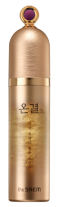 DROP
Snail Essential EX(8)
Royal Natural (3)
DE
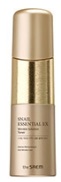 Ongyul Line (8)
RE
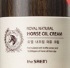 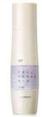 COMING SOON
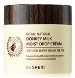 Cell Renew Bio (5)
Пример: Snail Essential EX(8) – название линейки и кол-во средств в серии – их виды по наименованию, цветам или ароматам.
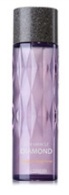 Gem Miracle Diamond Cutting V Lifting (4)
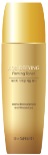 Age-Defying(4)
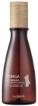 Chaga Antiaging (8)
Pure White(4)
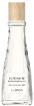 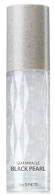 Gem Miracle Black Pearl O2 WHITE (4)
See & Saw 
A.C Control (5)
(₩ 10,000~14,000)
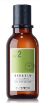 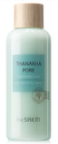 Tanaka Pore (3)
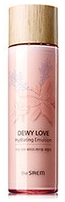 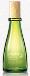 Dewy Love(4)
Iceland (6)
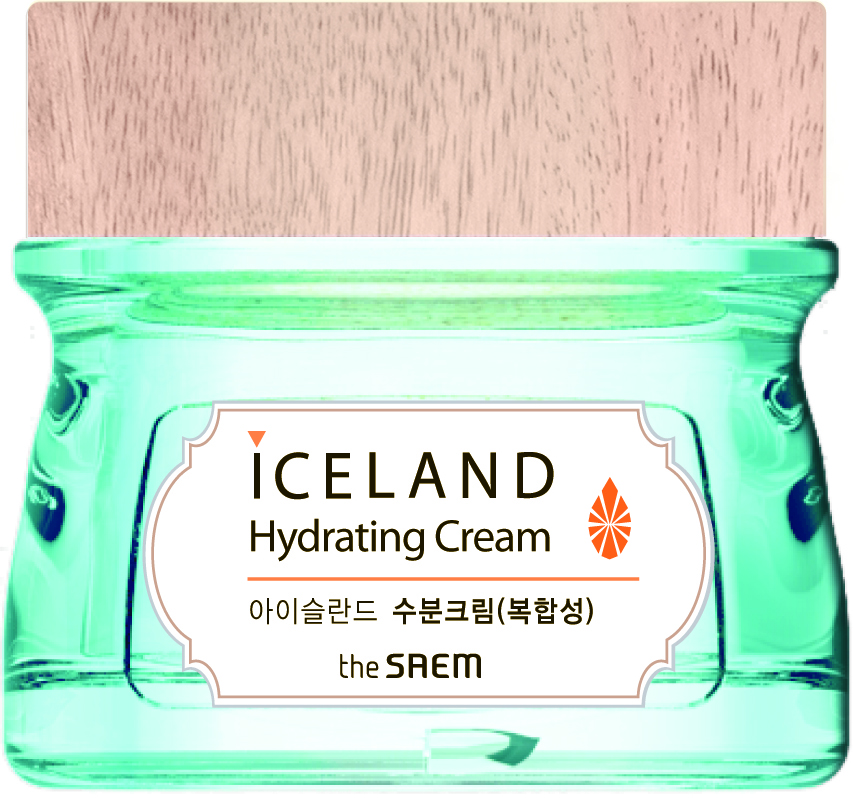 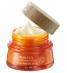 DE
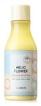 Urban Eco
Harakeke & 
Seed Firming (14)
Helio Flower(3)
низкий
Диапазон цен
средний
премиум
Позиционная карта средств для ухода за женской кожей с возрастной градацией
Св-ва
Возраст
Dewy Love(4)
●●◑
Helio Water(3)
●●
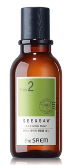 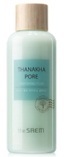 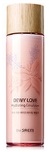 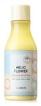 Urban Eco
Harakeke (9)
●●●◑
Pure White 
●●
Iceland  Hydrating(6)
●~
●●●
Thanaka Pore(5)
●●
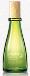 A.C. Control 
Ackenesia(6)
●
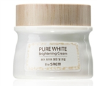 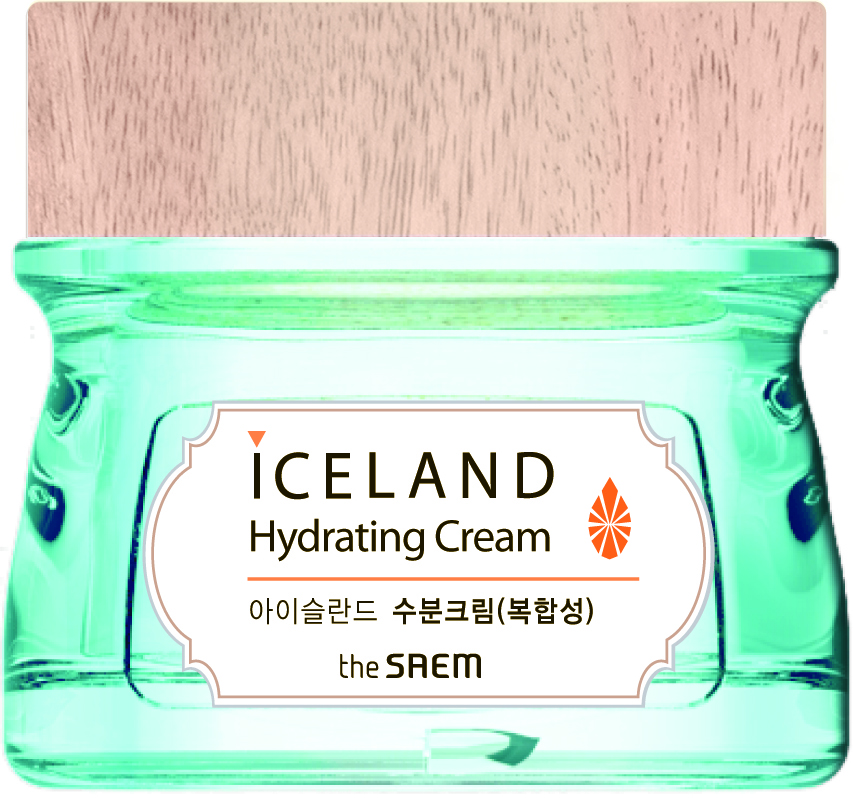 Chaga 
Antiaging(8)
●●●●
Black Pearl 
O2 WHITE(4)
●●●
Harakeke Firming Seed (4)
●●●●●
Thalasso 
Beaute (4)
●●●●
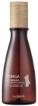 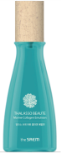 Royal Horse Oil(2)
Royal Donkey Milk(1)
●●●●
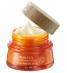 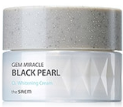 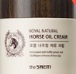 Cell Renew Bio(5)
●●●●◑
Snail  Essential EX(8)
Gem Miracle Diamond Cutting V(4)
●●●●●
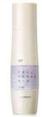 ●●●●
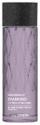 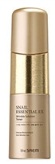 Ongyul(8)
●●●●●
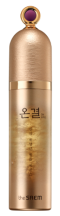 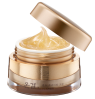 Описание текстуры средств.
● Ультралегкая – специально разработанная для жирной кожи.
●● Легкая – специально разработанная для смешанного и нормального типа кожи.
●●● Текстура на водной основе – увлажняет и освежает, предназначена для всех типов кожи. 
●●●● Питательная  предназначена для нормальной и сухой кожи.
●●●●● Смягчающая – подходит для сухой или возрастной кожи, нуждающейся в дополнительном питании.
○ Пока находится в разработке.
Позиционная карта средств для дополнительного ухода за женской кожей
Сегментация товара по категориям
Gold Snail wrinkle power ray(1)
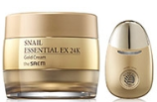 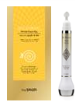 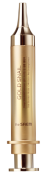 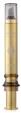 *Gold Snail Deep Wrinkle Plumper(1)
Snail Essential  
24K Gold (2)
*Gold Snail Wrinkle Plumper(1)
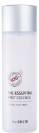 The Essential (2)
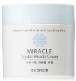 Miracle Cream(5)
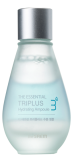 The Essential Triplus(2)
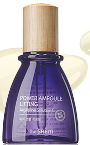 Power Ampoule (6)
=> 2  новинки вместо 2 средств
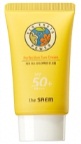 Eco Earth Power Sun (8)
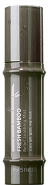 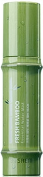 Mojito (3)
Выпуск Mojito All-in-one moisturizer будет прекращено .
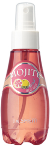 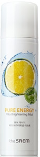 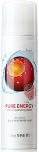 Fresh Bamboo Mist(2)
Pure Energy (4)
Диапазон цен
средний
низкий
премиум
Позиционная карта средств для ухода за мужской кожей
Сегментация товара по категориям
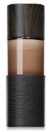 Mineral Homme Black(5)
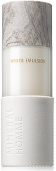 Mineral Homme WHITE (2)
RE
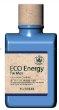 Eco Energy 
Oil Control (4)
DROP
RE
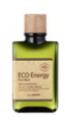 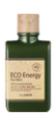 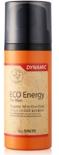 Eco Energy Mild (3)/ Dynamic (1)
=> Выпуск линии Dynamic прекращен
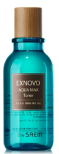 Exnovo Aqua Max(2)
Диапазон цен
низкий
средний
премиум
Позиционная карта очищающих средств
Сегментация товара по категориям
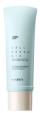 Cell Renew Bio
Cleansing Foam(1)
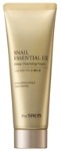 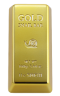 Gold Snail  
Soap Bar (1)
Snail Essential EX(1)
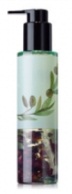 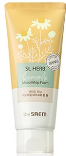 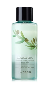 ST. Herb (3)
Marseille Olive(7)
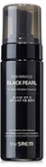 Gem Miracle O2 Bubble Cleanser (1)
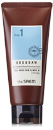 A.C Control Ackenesia 
foam cleanser(1)
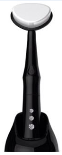 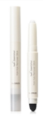 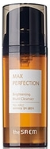 Gem Miracle Auto Pore Cleanser
Saemmul Kok Kok Remover Stick
MAX Perfection(2)
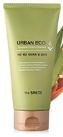 Urban Eco
Harakeke (1)
Natural Condition
[foam(7) + Cream(5)+ oil(2)+Lotion(1)
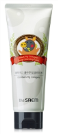 (Новинка)Facial Smoothie Foam(3)
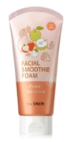 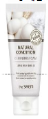 Black Pig Collagen deep  Cleansing Foam(1)
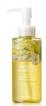 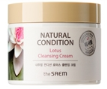 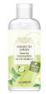 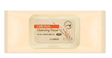 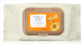 CARE PLUS(1)
Healing Tea Garden (8)
Диапазон цен
низкий
средний
премиум
Позиционная карта листовых масок
Сегментация товара по категориям
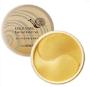 Gold Snail Lip & Eye gel patch(3) 
.
Gold Snail Eye Gel Patch Set(1)
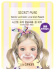 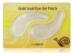 Secret Pure Patch(7)
Snail Essential 
24K Gold Gel (1)
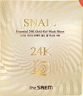 Beaute de Royal Intense Gel(2)
\ 5,000
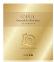 DROP
Snail Essential EX Gel (1)
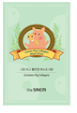 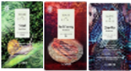 Bio Solution Mask (5)
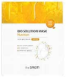 Beaute de Royal(3)
Green Pig Collagen Mask Sheet(2)
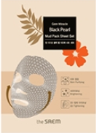 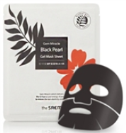 Gem Miracle
Black Pearl  Mask Sheet (3)
(\ 3,000,  8,000/37,000(set))
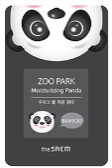 RE
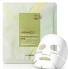 Harakeke (1)
Zoo Park (3)
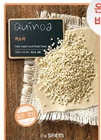 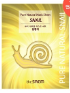 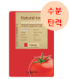 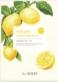 Natural Mask sheet(10)
Daily Super Seed(5)
Natural Tox (10)
Pure Natural (6)
Диапазон цен
средний
низкий
премиум
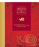 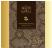 Позиционная карта смываемых масок и эксфолиантов
Сегментация товара по категориям
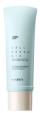 Cell Renew Bio
Peeling gel (1)
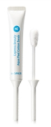 Express Beauty Cotton Swab(4)
DE
Green Pig Collagen
 Jella Pack(1)
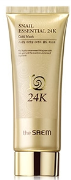 Snail Essential EX Gold Mask(1)
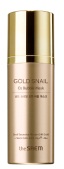 Gold Snail O2 Bubble Mask(1)
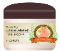 Harakeke Firming Seed Sleeping Pack(1)
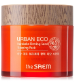 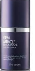 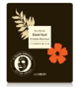 Gem Miracle 
O2 Bubble Mask
/Mask Sheet
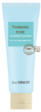 Thanaka Pore Mask (1)
Диапазон цен
низкий
средний
премиум
Позиционная карта средств для ухода за телом
Сегментация товара по категориям
RE обновлено в апреле
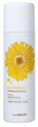 Any Perfume Deo(2)
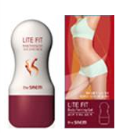 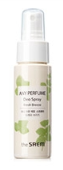 Secret Body Patch(4)
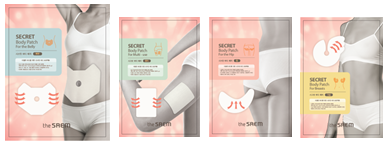 Light Fit Body Firming (1)
Deodorant Spray(2)
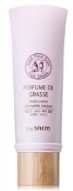 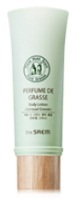 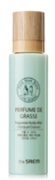 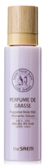 Perfume de grass Body_Romantic(4)
Perfume de grass Body_Sensual(4)
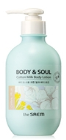 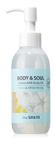 Body & Soul
Cotton Milk (3)
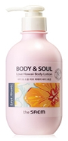 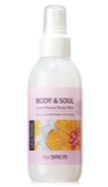 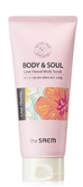 Body & Soul
Love Hawaii(4)
Body & Soul 
Sweet Thai(5)
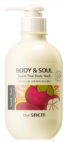 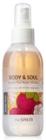 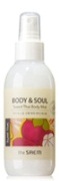 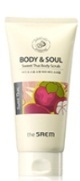 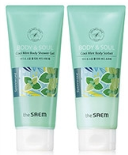 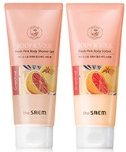 Body & Soul Body Set(2)
(Cool Mint & Fresh Pink)
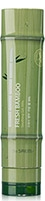 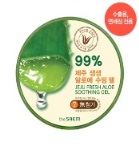 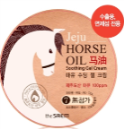 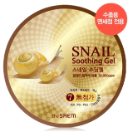 BambooSoothing Gel (1)
Jeju Fresh Aloe(2)
Horse Oil Soothing Gel (1)
Snail Soothing Gel (1)
Диапазон цен
средний
низкий
премиум
Позиционная карта средств для ухода за кожей рук и ног
Сегментация товара по категориям
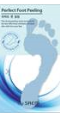 Perfect Foot 
Peeling Mask (1)
Mint Jungle Foot (5)
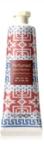 Perfumed Hand Warmer(1)
* Для использования зимой
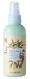 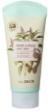 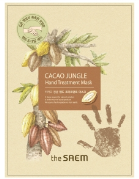 Cacao Jungle Hand Treatment (2)
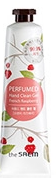 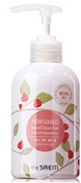 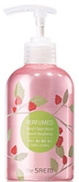 Fruits Punch (4)
Snail Trio(3)
Perfumed Hand Clean Gel/ wash(3)
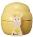 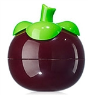 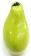 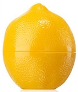 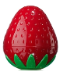 Perfume de Hand
(15)
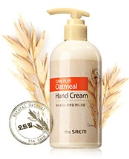 Care Plus Oatmeal Hand Cream(1)
Диапазон цен
средний
низкий
премиум
Позиционная карта парфюмов и средств для ухода за волосами
Средства для ухода за волосами
Парфюмы
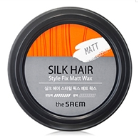 Silk Hair Style Wax (4)
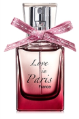 City Ardor (5)
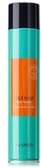 Style Hair Style (3)
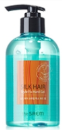 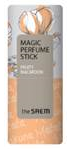 Magic Perfume Stick (3)
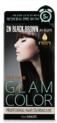 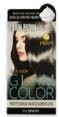 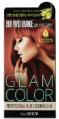 Silk Hair Glam Color   
Cream (6)  \ 6,000
Bubble (4) \ 8,500
Speedy Cream (3)
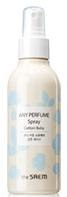 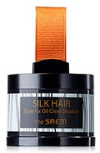 Any Perfume (3)
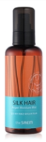 Silk Hair Argan (6)
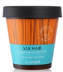 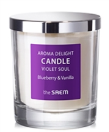 Aroma Delight Candle & Diffuser(6)
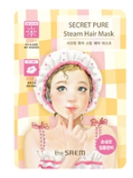 Secret Pure Hair Mask (1)
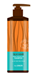 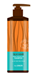 Silk Hair Argan Shampoo(1)
Silk Hair Argan Conditioner(1)
Silk Hair Argan Dry Shampoo(1)
Косметические средства для макияжа лица
Средства для макияжа разделяются на три группы в зависимости от предназначения для определенного возраста. 
Каждая из них включает основу под макияж, средства для макияжа глаз и бровей, зоны скул, губ, а также декоративные лаки. 
Продукты, предназначенные для использования в определенный период года, меняются индивидуально в зависимости от непрерывно меняющихся  косметических трендов  и потребностей.
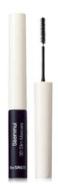 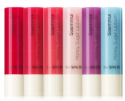 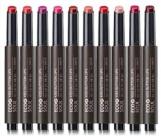 Позиционная карта средств для нанесения основы
База под макияж и праймеры
Цена
Вид
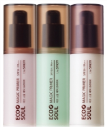 Eco Soul Magic Primer (3).
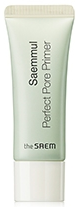 Saemmul  
Perfect Pore Primer(1)
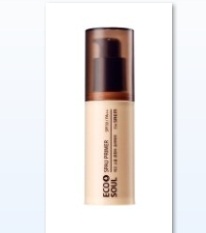 Eco Soul Spau Primer 
SPF30 PA++ (1)
DE
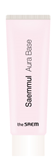 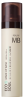 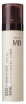 Eco Soul Real Fit Makeup base (2)
Saemmul Aura Base (3)
COMING SOON
Saemmul Moisture Base(1)
COMING SOON
Cell Renew Make up Cream (1)
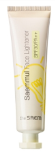 Saemmul Face Lightener  (3)
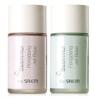 Saemmul Pongdang Jell Base (2)
Позиционная карта средств для нанесения основы
CC-,  BB-крема
Цена
Вид
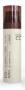 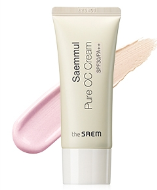 Eco Soul CC Cream (3)
Saemmul Pure CC Cream (1)
RE
Eco Soul CC & BB Cream (2)
=> продукт обновлен
Eco Soul BB cream
Long Wear (2) 
Skin Fit (2)
Powder BB (2)
Luminous Original BB(2)
Luminous Real Serum BB Perfector  (2)
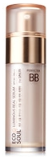 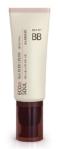 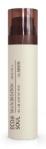 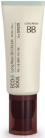 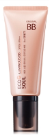 Saemmul Pore Cover  BB (2)
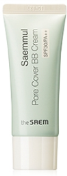 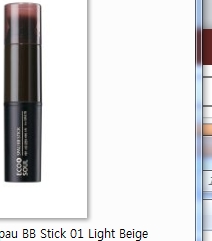 DROP
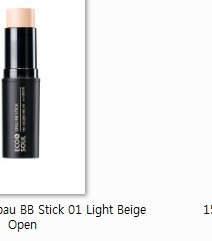 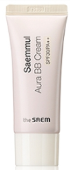 Saemmul Aura BB (2)
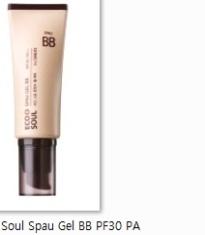 Eco Soul Spau Gel BB (2)
Eco Soul Spau BB Stick (2)
Saemmul Pongdang Jell BB (1)
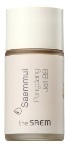 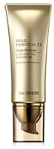 Snail Essential EX Origin BB (1)
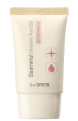 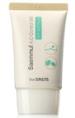 Saemmul A.C Control BB (1)

Saemmul Moisture Aura BB
(2)
COMING SOON
Cell Renew Vital BB Foundation (2)
Позиционная карта средств для нанесения основы
Тональные основы и консилеры
Цена
Вид
COMING SOON
Saemmul Foundation(2)
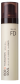 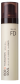 Eco Soul Real Fit Foundation (2)
DROP
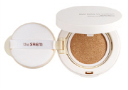 Eco Soul Moist Aura Cushion (2)
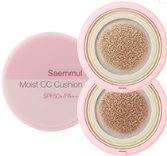 Saemmul New Aura CC Cushion(2)



Saemmul Cover BB Cushion(2)


Saemmul New BB Cake(2)
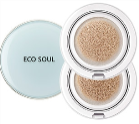 Eco Soul Power Prrof Cooling BB Cushion(2)
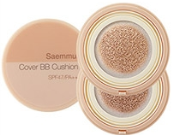 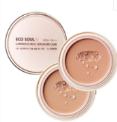 DROP
Eco Soul Luminous Real Serum BB Cake 
(2)
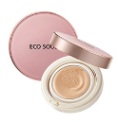 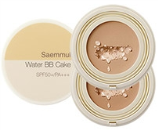 Eco Soul  Spau BB Cushion (2)
Eco Soul Spau BB Cake (2)
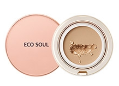 COMING SOON
Cell Renew BB Cushion (2)
RE
Cover Perfection Concealer(15)
>3 двусторонних консилера и 2 корректора-карандаша скоро в продаже
COMING SOON
New CC Conccealer(2)
New Cushion Concealer(2)
New Concelaer Palette(2)
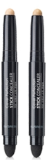 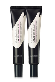 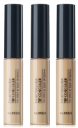 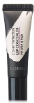 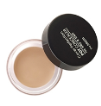 Позиционная карта средств для нанесения основы
Рассыпчатые и компактные пудры
Цена
Вид
RE
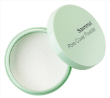 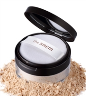 Saemmul
Pore Cover Powder (1)
Aura Powder (1)
Eco Soul Real Fit Powder (1)
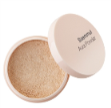 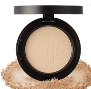 Saemmul
Pore Cover Pact(1)
Pure Pact(2)
Perfume BB Pact(2)
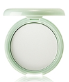 Eco Soul Real Fit Powder Pact (2)
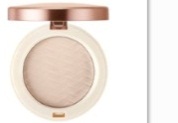 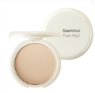 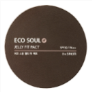 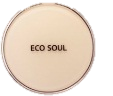 Eco Soul Jelly Fit Pact
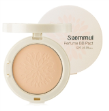 Eco Soul Spau Skin Finish(1)
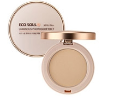 Eco Soul Luminous Photoshop Pact (2)
Eco Soul UV Whitening  Pact (2)
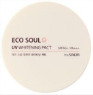 COMING SOON
Cell Renew Two Way Pact(2)
Позиционная карта декоративной косметики – зона скул, щеки
Румяна и хайлайтеры
Фиксаторы макияжа
Цена
Цена
Вид
Вид
Saemmul Single Blusher (8)
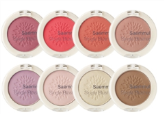 Saemmul Pore Makeup 
Fixer (1)
Eco Soul Luminous Real Radiance Mist(1)
Saemmul Bebe Blusher(4)
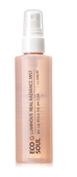 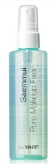 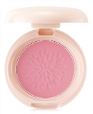 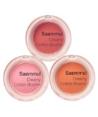 Saemmul Creamy Cotton Blusher(3)
Saemmul Luminous Multi Blusher(2)
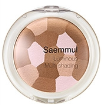 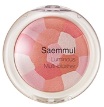 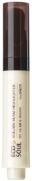 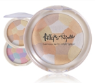 Eco Soul Volume Beam Highlighter(1)
Saemmul Luminous Multi Highlighter (2)
Eco Soul Cheek Gradation(3)
Saemmul Aura Liquid Highlighter(2)
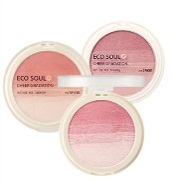 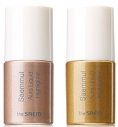 Позиционная карта декоративной косметики - губы
Блеск для губ
Средства для ухода за кожей губ
Цена
Цена
Вид
Вид
Saemmul Chok Chok Lipcare Stick (3)
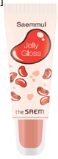 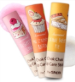 Saemmul Jelly Gloss
(8)
Saemmul Honey sugar Essence & scrub (2)
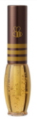 Saemmul Chok Chok 
Cake Balm (4)
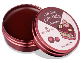 DE
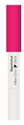 Miss Chu Stick (8)
Saemmul Honey Sugar Lipbalm(6)
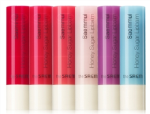 Saemmul Jelly Volume Lip Gloss(5)
Eco Soul Color It Volume Gloss(8)
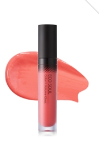 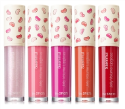 Карандаши для губ
Цена
Вид
DROP
Saemmul Creamy Fix liner (4)
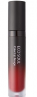 Eco Soul Color Lip Rouge (5)
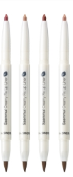 COMING SOON
Eco Soul Perfect
Lip-Mousse (6)
Позиционная карта декоративной косметики - губы
Тинты
Цена
Вид
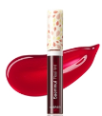 Saemmul Real Tint(3)
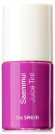 Saemmul Juice Tint(5)
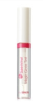 Saemmul Magic Gloss Tint(1)
Saemmul Tint Aqua (3)
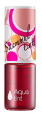 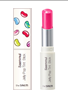 Saemmul Jelly Pop Tint Stick(5)
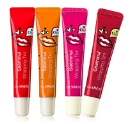 Saemmul Wrapping Tint(4)
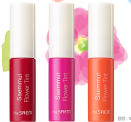 Saemmul Flower Tint(3)
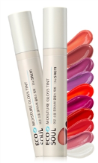 Eco Soul Moisture Gloss Tint (10)
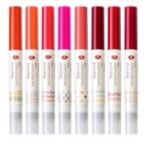 Saemmul Kok Kok Cushion Tint (8)
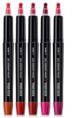 Eco Soul Henna Marker Tint (5)
DE
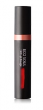 Eco Soul Tint Lip Rouge(5)
COMING SOON
Eco Soul Perfect Glow Lip Lacquer(6)
Eco Soul Tint In Oil(6)
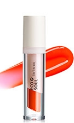 Позиционная карта декоративной косметики - губы
Помады
Цена
Вид
Saemmul Loveholic Creamy Lipstick, Glossy Lipstick (10)
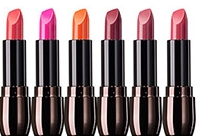 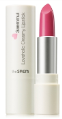 Eco Soul Intense Fit Lipstick(6)
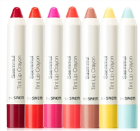 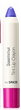 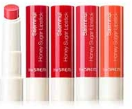 Saemmul Honey Sugar Lipstick(5)
Eco Soul  Moisture Shine Lipstick(8)
COMING SOON
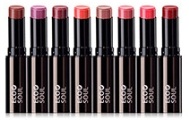 Saemmul  Loveholic Milky Lipstick(5)
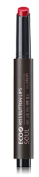 Eco Soul Kiss Button Lips 
Matte, Edition(11)
Saemmul Tint Lip Crayon (8)
Eco Soul Kiss Button Lips Pop (5)
- сливочная, тающая текстура
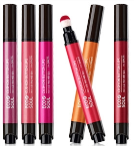 Eco Soul Cushion Button Lips (6)
Eco Soul Color It 
Serum Lipstick (8)
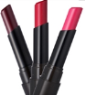 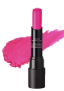 Eco Soul Creamy Touch Lipstick (8)
COMING SOON
Cell Renew Rich Lipstick (7)
Позиционная карта декоративной косметики - глаза
Тени для глаз
Цена
Вид
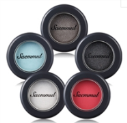 Eco Soul Triple Dome Shadow (6)
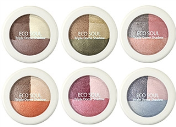 Saemmul Single shadow (30)
COMING SOON
Saemmul Single shadow (4) [₩ 3,500]
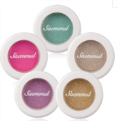 Saemmul Glitter shadow (10)
RE
Eco Soul Gradation multi Shadow 
(5)
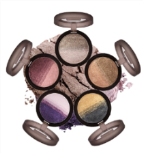 COMING SOON
Saemmul Glitter shadow (2) [₩ 4,500]
COMING SOON
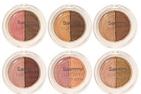 Saemmul Dual Combo  shadow (6)
Eco Soul Gradation Shadow (5)
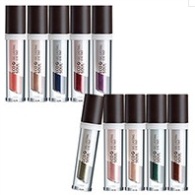 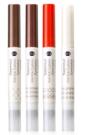 Saemmul Kok Kok Cushion Eyeshadow (8)
Eco Soul Gel Lasting Eye Tint (10)
DE
DROP
Aqua Fix Waterproof Shine Jelly Shadow (6)
Eco Soul Shine Jelly Shadow(2)
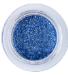 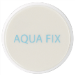 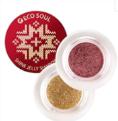 Позиционная карта декоративной косметики - глаза
Тушь
Цена
Вид
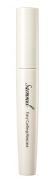 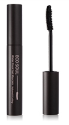 DROP
Saemmul Easy Mascara (2)
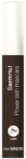 RE
Saemmul 
Perfect Mascara (2) 

Power Mascara(4)
=> 2 товарных позиции будут обновлены
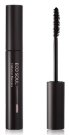 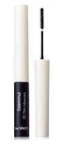 Saemmul 3D Slim  Mascara (1)
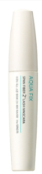 RE
Aqua Fix 2X Mascara (1)
=> выпуск Lash Mascara будет прекращен
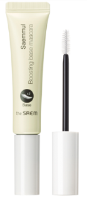 Saemmul Boosting Mascara (3) 
Base , Ampoule, Fixer
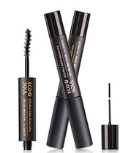 Eco Soul Double King Mascara(2)
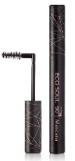 DE
Eco Soul 90 Mascara (1)
COMING SOON
Eco Soul Big Volume Mascara(2)
Позиционная карта декоративной косметики - глаза
Лайнеры для глаз
Цена
Вид
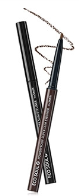 Eco Soul Powerproof Super Slim Eyeliner (2)
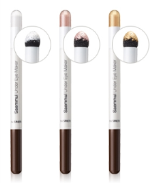 Saemmul Under Eye Maker (3)
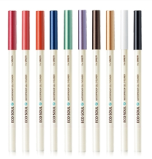 Eco Soul Waterproof Gel Eyeliner (16)
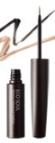 ES Advanced Waterproof Eyeliner (2)
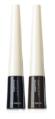 Saemmul Liquid Eyeliner (2)
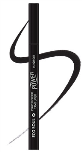 Eco Soul Power Proof Tank Liner(2)
Saemmul Easy Eyeliner (2)
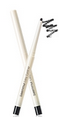 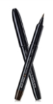 Eco Soul Henna Marker Eyeliner (2)
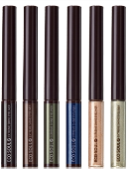 Eco Soul Extreme Shine Eyeliner (6)
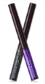 Eco Soul Extreme Shine Eyeliner Glam(2)
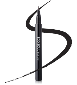 Eco Soul Brush Liner (2)
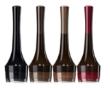 Eco Soul Power Edge Eyeliner(4)
Позиционная карта декоративной косметики - брови
Средства для макияжа бровей
Цена
Вид
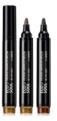 Saemmul Artlook Eyebrow (4)
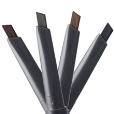 Eco Soul Henna Marker Brow (2)
DE
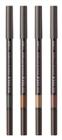 Saemmul Artlook Eyebrow(refill) (4)
Eco Soul Waterproof Soft Eyebrow (4)
Saemmul Browcara (3)
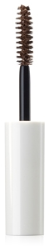 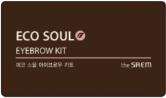 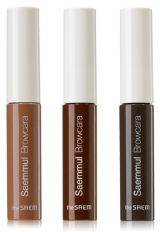 Eco Soul Eyebrow Kit(2)
Позиционная карта средств для маникюра 1
Продукты низкой ценовой категории
Цена
Вид
Saemmul Nails [около 60 -65 цветов] 
Hot Summer (5) 
Nude (5)
Pastel (10)
Vivid (12)
Candy (15) 
Regular (3)
Glitter (10)
Telling Nails(5)
* В зависимости от сезонного тренда палитра цветов может меняться, исключая и включая новые оттенки.
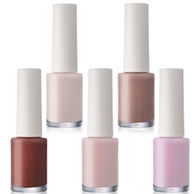 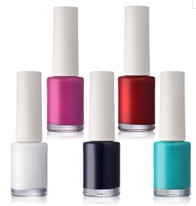 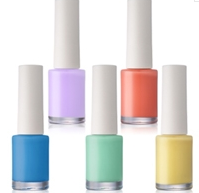 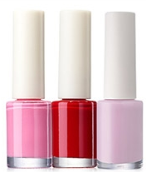 Cacao Jungle Nail Finger Pack (1) - Маска с экстрактом какао для ногтей и кутикул
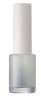 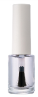 Saemmul Nail Care (2)
Saemmul Nail Care (1)
Saemmul French Nail Guide Sticker(3) 
Waterfree Nail Sticker(5)
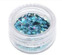 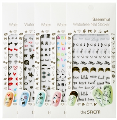 Aqua Fix Twinkle Fish(7)
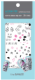 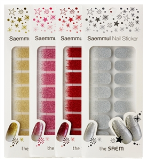 Saemmul Nail Sticker (3)
Aqua Fix Water-free Nail Sticker (2)
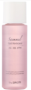 Saemmul Nail Remover (1)
Позиционная карта средств для маникюра 2
Продукты средней ценовой категории
Цена
Вид
Eco Soul Nail Collection [около 60 -65 цветов] 
Jelly, Glitter (33)
Prism (6) 
LED (7)
Gem Stone (5)
Sparkling Water (3)
Leather Bag(7) 
Soda(3), Red Love(3)
* В зависимости от сезонного тренда палитра цветов может меняться, исключая и включая новые оттенки.
Eco Soul Nail Collection UV Gel(15)
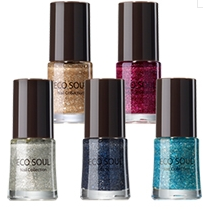 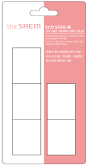 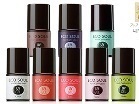 Eco Soul Toy Friends UV Gel(16)
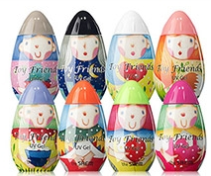 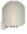 DE
Aqua Fix Metallic Summer(7)
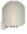 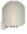 COMING SOON
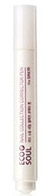 Eco Soul Nail Collection Corrector Pen(1) - Корректор для удаления лака на кутикуле
Eco Soul Nail Collection UV Gel Soak-off Clip(1)
– Зажимы для снятия гель-лакового покрытия
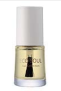 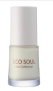 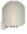 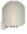 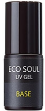 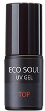 Eco Soul Nail Collection Care (7)
Eco Soul Nail Collection UV Gel 
Base coat, Top coat (2)
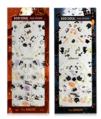 Nail Sticker(6)
Eco Soul Stone Sticker(3)
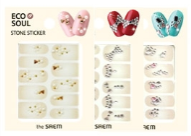 Eco Soul Nail Collection Leather Stud Set(1)
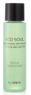 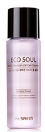 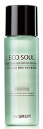 Eco Soul UV Gel Remover/Cleanser(2)
Eco Soul Nail Mild Remover (1)
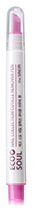 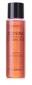 Eco Soul Nail Collection Strong Remover(1)
Eco Soul Nail Collection Cuticle Remover Pen(1)